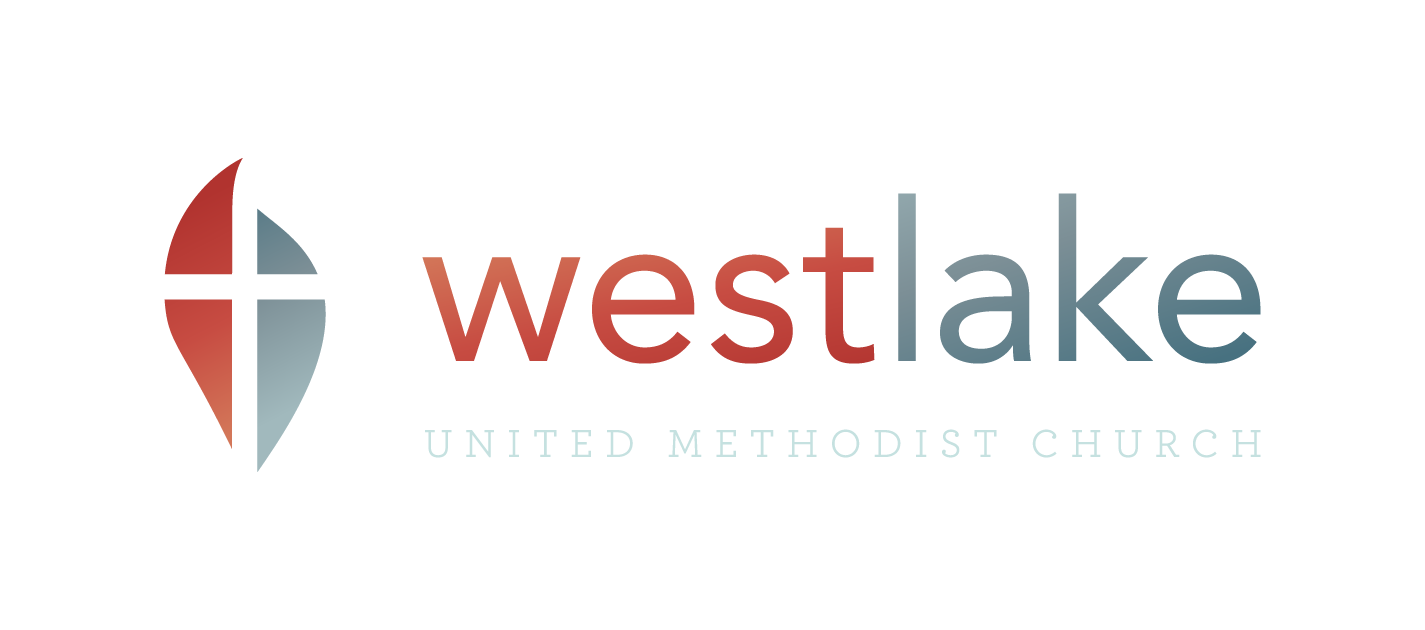 Gathering Music
"Sleepers awake" 
- J. S. Bach
Now thank we all our God,
Now thank we all our God, 
with heart and hands 
and voices, 
who wondrous things has done,
in whom this world rejoices;
who from our 
mothers‘ arms 
has blessed us 
on our way 
with countless gifts of love, 
and still is ours today.
O may this bounteous God
 through all our life 
be near us, 
with ever joyful hearts 
and blessed peace 
to cheer us;
and keep us still in grace, 
and guide us 
when perplexed; 
and free us from all ills, 
in this world and the next.
All praise and thanks to God the Father now be given; 
the Son, and 
him who reigns 
with them in 
highest heaven;
the one eternal God, 
whom earth 
and heaven adore; 
for thus it was, is now, 
and shall be evermore.
Congregational Prayer
Gracious God, thank you for the opportunities and blessings you have given me. Lord, fill my heart with thankfulness and generosity. Amen.
Passing the Peace of Christ
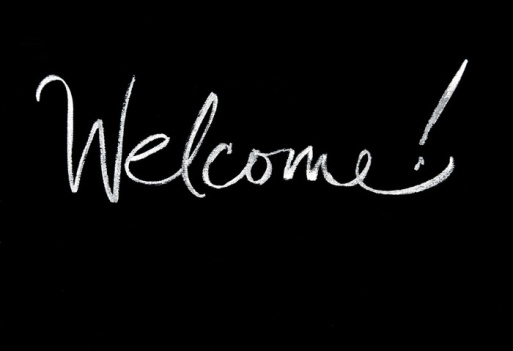 Welcome!
We’re glad you’re here.

Please fill out the registration pads and pass them to the center aisle.
We are the Chruch
I am the church! 
You are the church! 
We are the church together! 
All who follow Jesus, 
all around the world! 
Yes, we're the church together!
The church is 
not a building, 
the church is not a steeple,
 the church is not a 
resting place, 
the church is a people.
I am the church! 
You are the church! 
We are the church together! 
All who follow Jesus, 
all around the world! 
Yes, we're the church together!
Prayers of the People
The Lord’s Prayer
Our Father, who art in heaven, hallowed be thy name.  Thy kingdom come, thy will be done, on earth as it is in heaven.
Give us this day our daily bread.  And forgive us our trespasses as we forgive those who trespass against us.
And lead us not into temptation, but deliver us from evil. For thine is the kingdom and the power, and the glory forever.	Amen.
Matthew 6: 25-33
25“Therefore I tell you, do not worry about your life, what you will eat or what you will drink, or about your body, what you will wear. Is not life more than food, and the body more than clothing?
26Look at the birds of the air; they neither sow nor reap nor gather into barns, and yet your heavenly Father feeds them. Are you not of more value than they?
27And can any of you by worrying add a single hour to your span of life? 28And why do you worry about clothing? Consider the lilies of the field, how they grow;
they neither toil nor spin, 29yet I tell you, even Solomon in all his glory was not clothed like one of these. 30But if God so clothes the grass of the field,
which is alive today and tomorrow is thrown into the oven, will he not much more clothe you—you of little faith? 31Therefore do not worry, saying,
‘What will we eat?’ or ‘What will we drink?’ or ‘What will we wear?’ 32For it is the Gentiles who strive for all these things; and indeed your heavenly Father knows that you need all these things.
33But strive first for the kingdom of God and his righteousness, and all these things will be given to you as well.
This is the Word of the Lord.


Thanks be to God!
No Worries
Invitation to the Offering
Sophie Webster
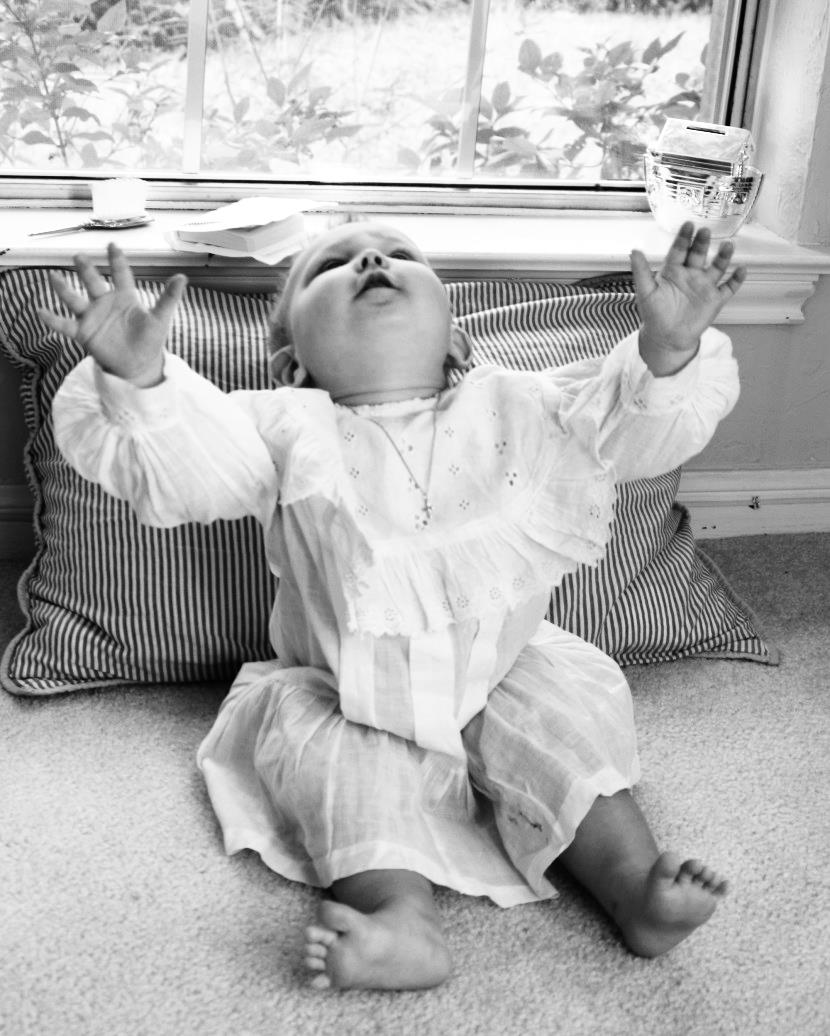 Sophie Webster
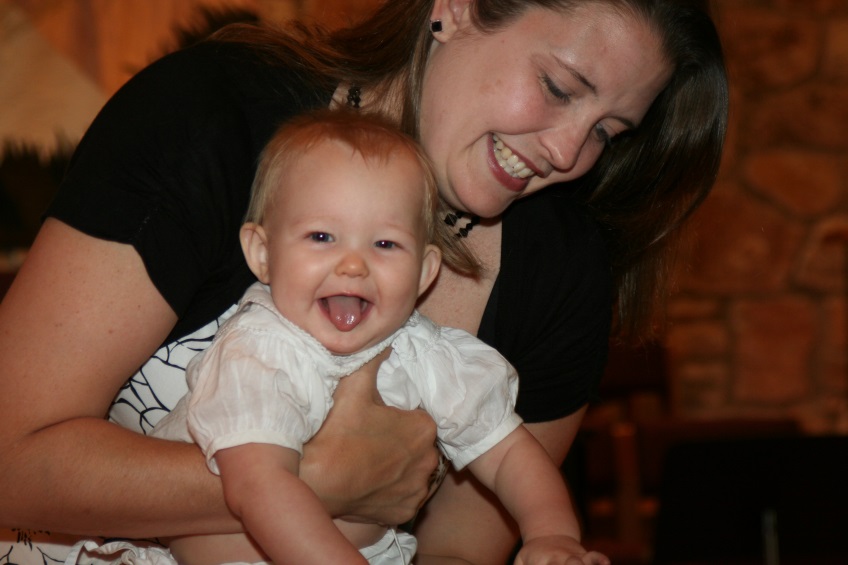 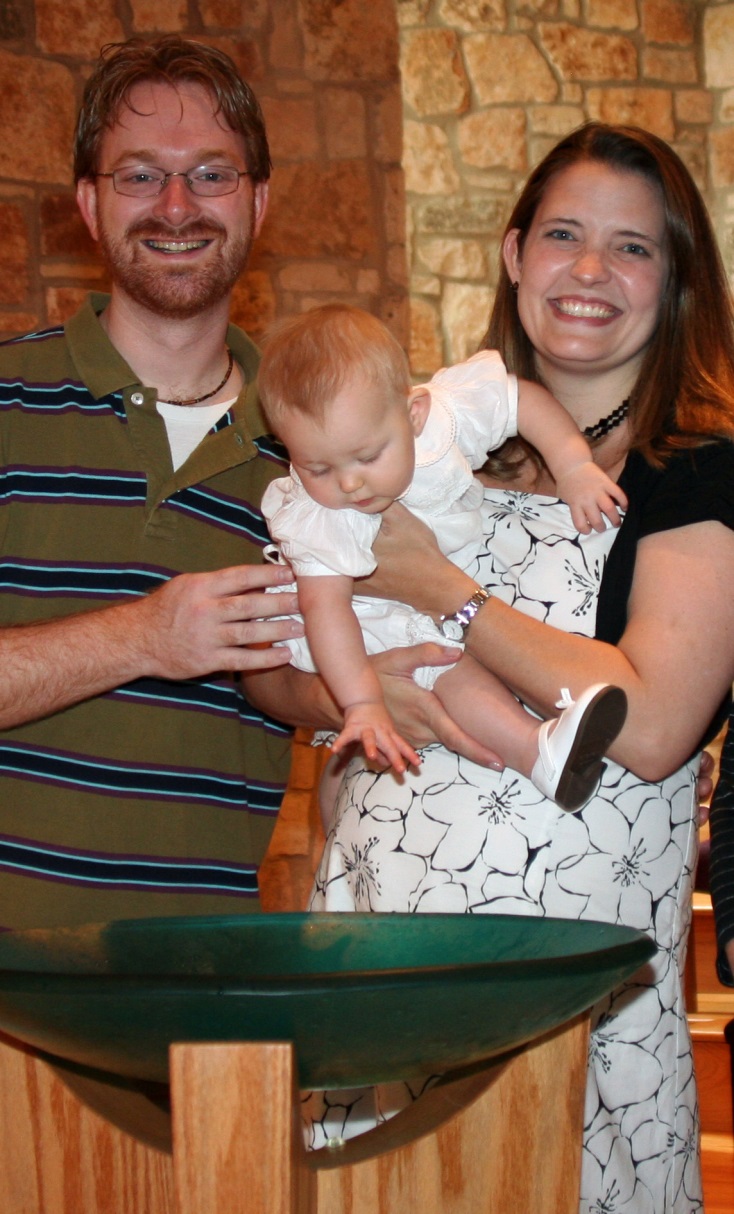 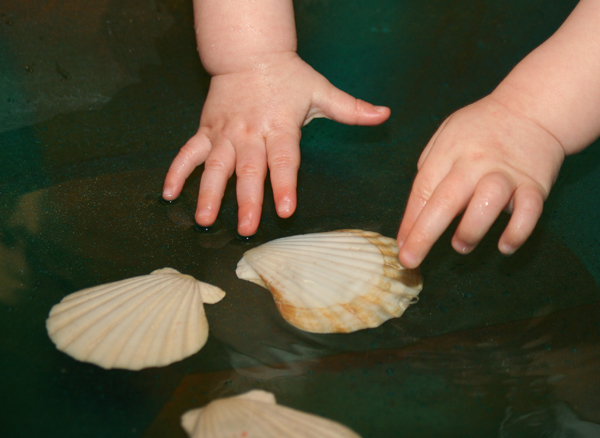 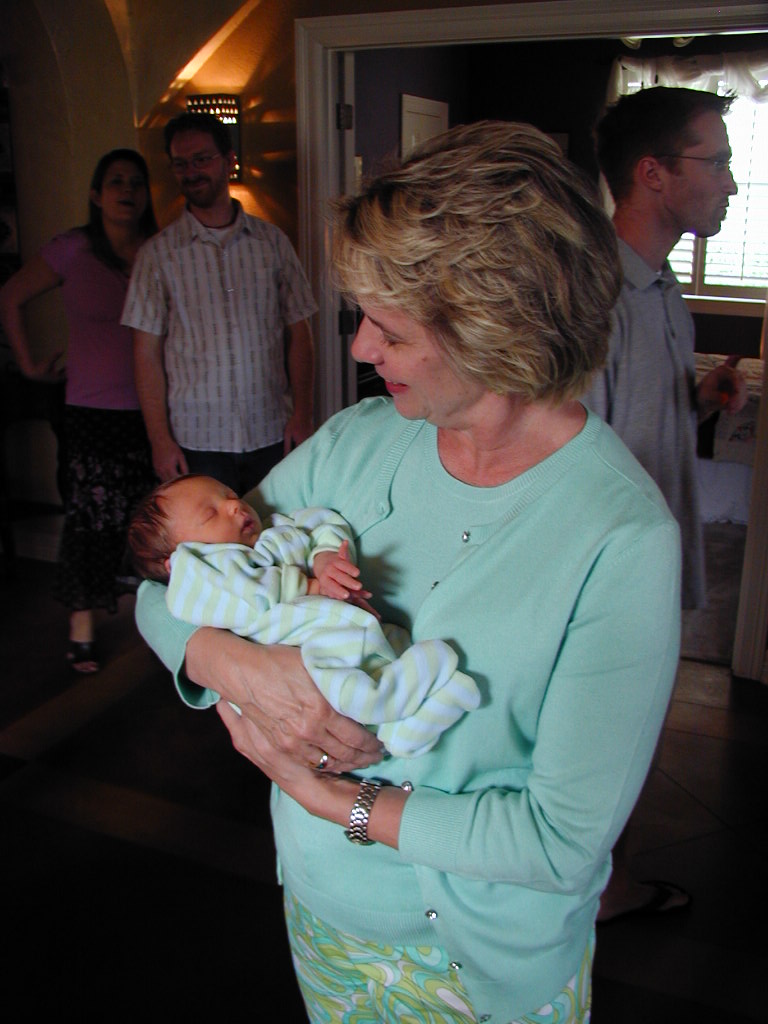 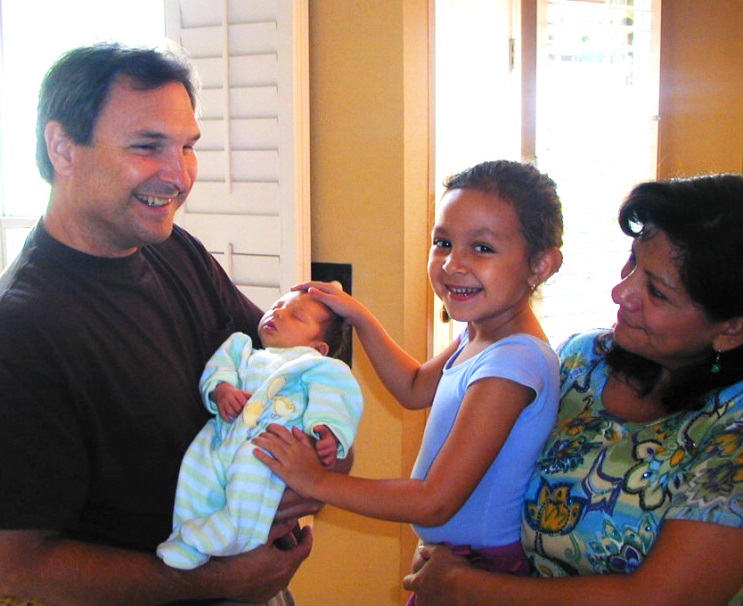 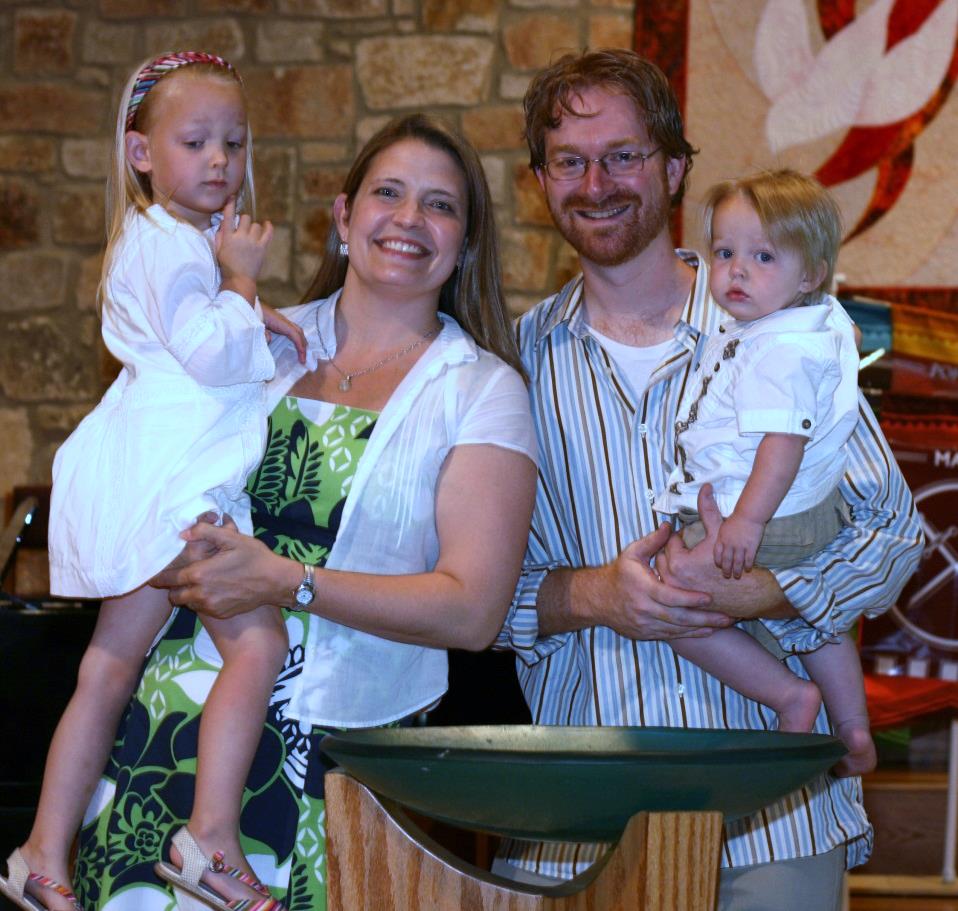 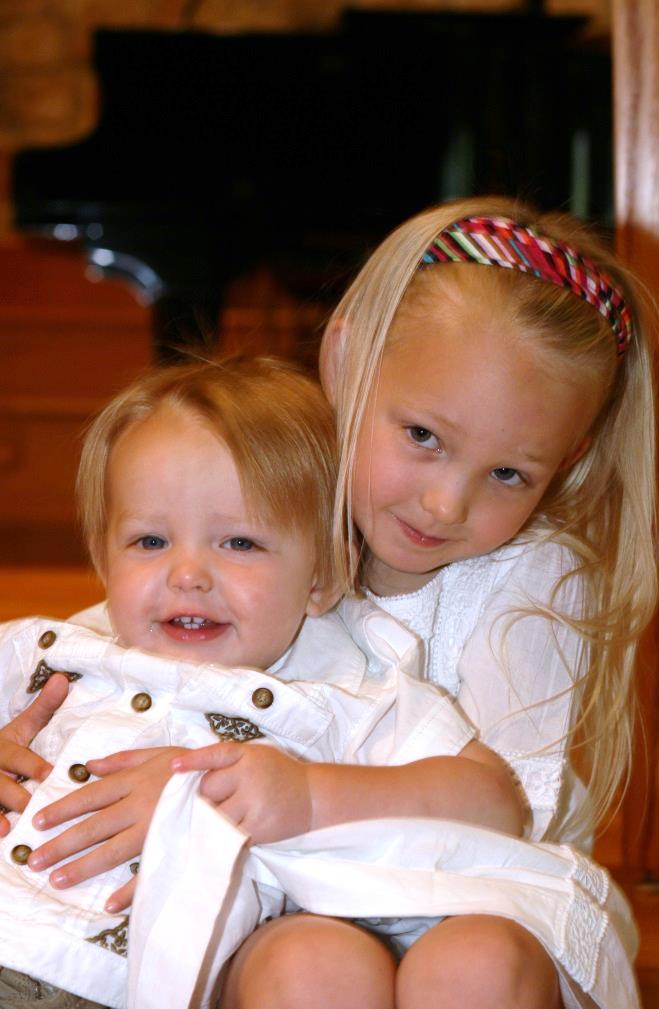 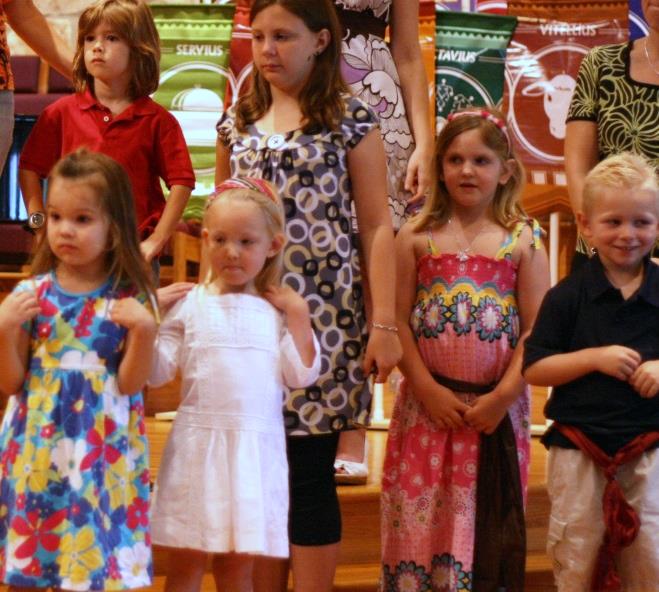 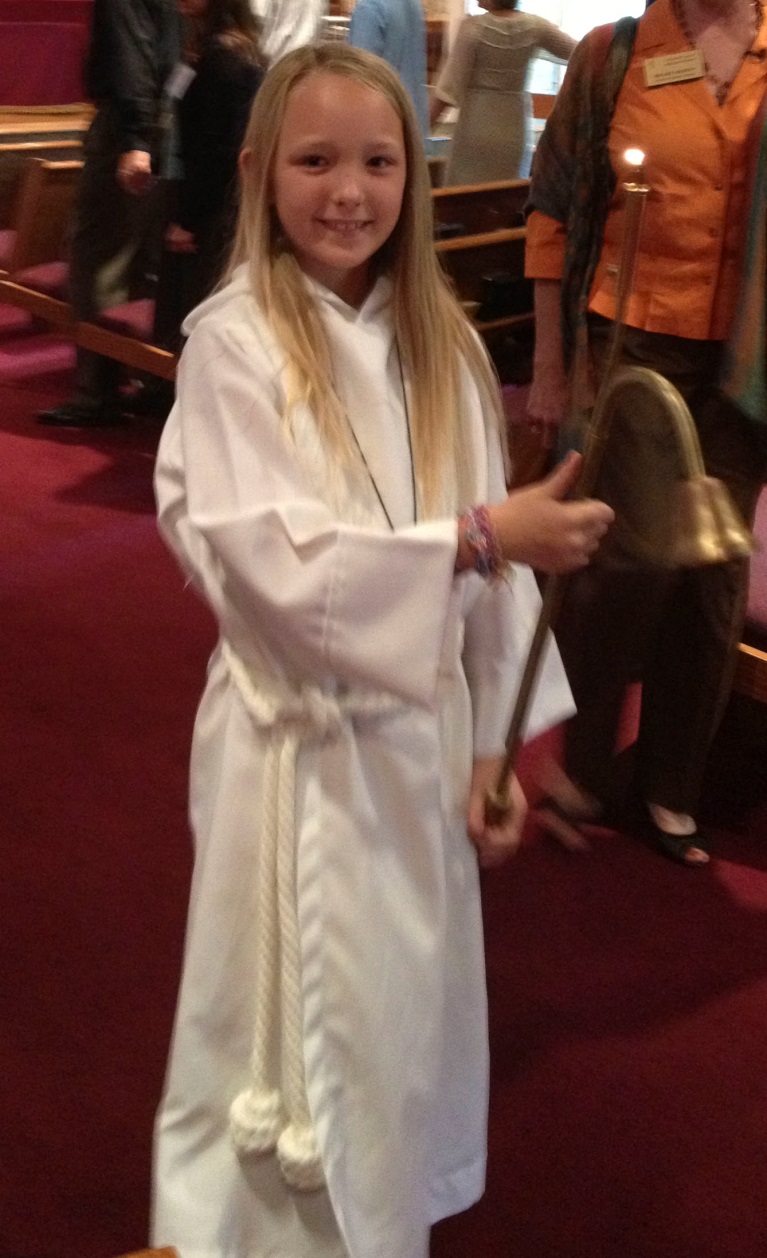 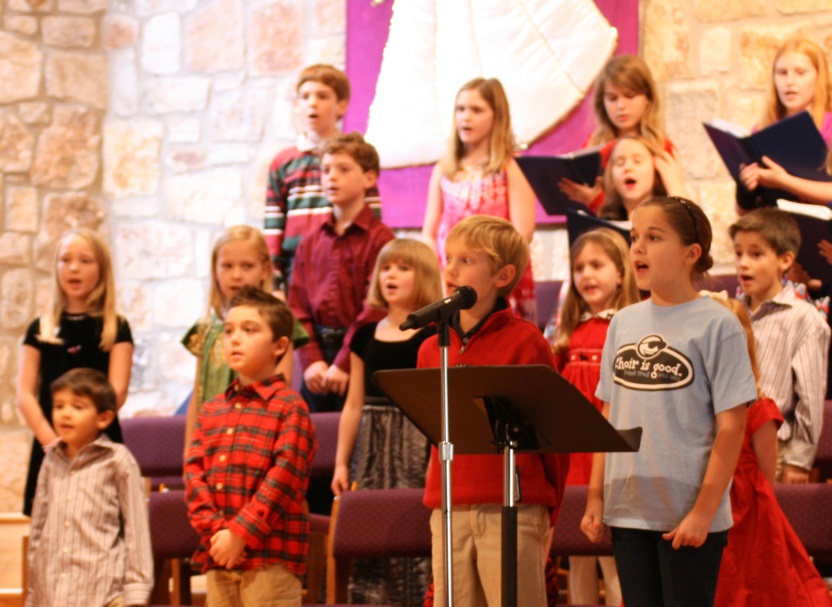 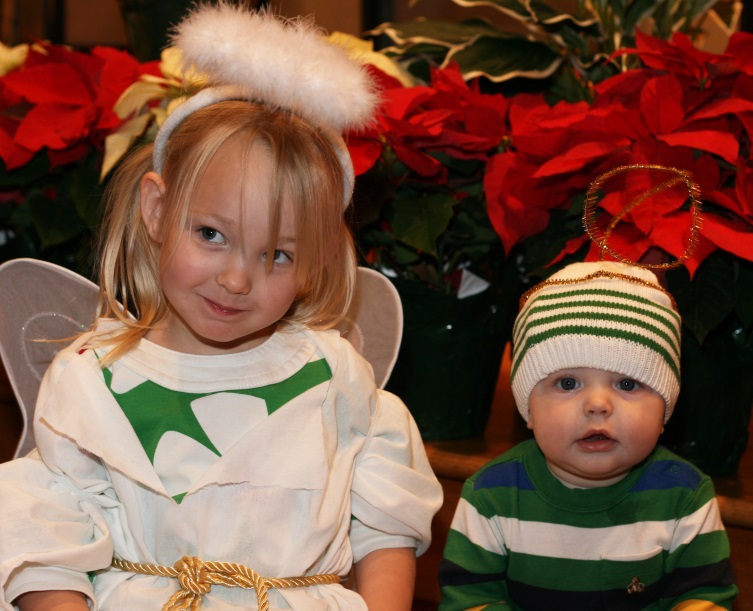 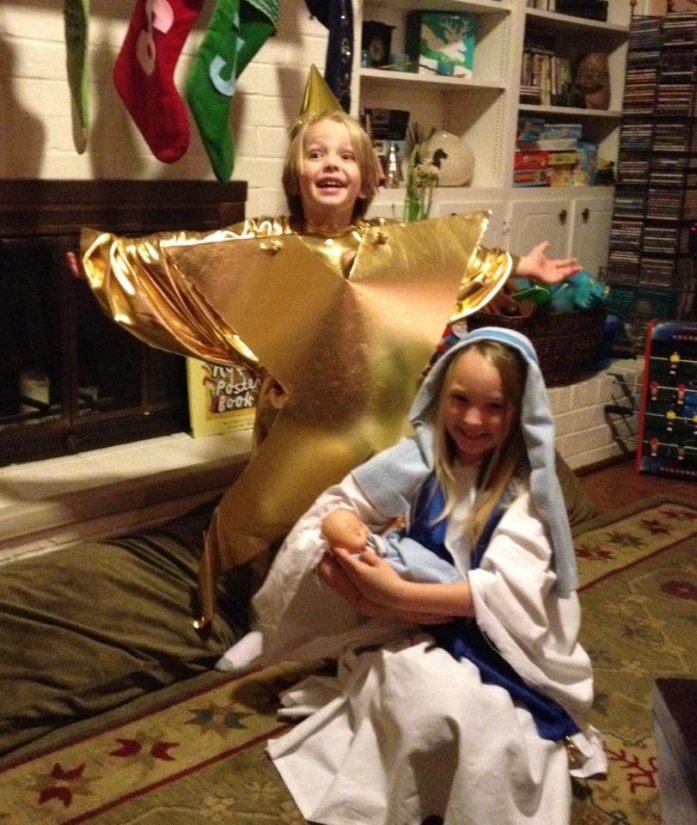 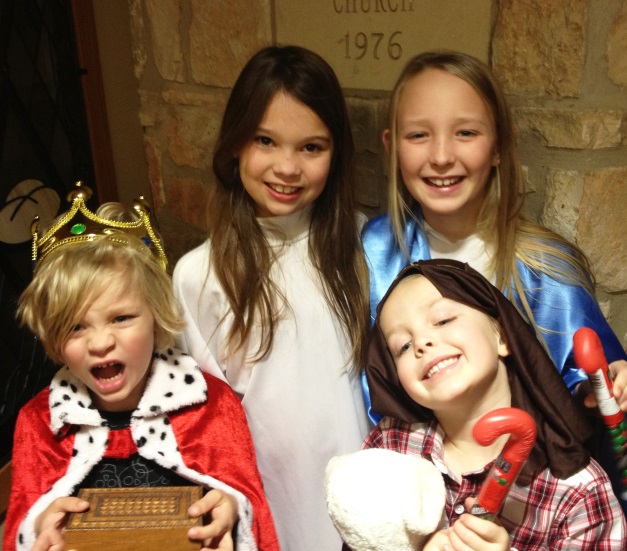 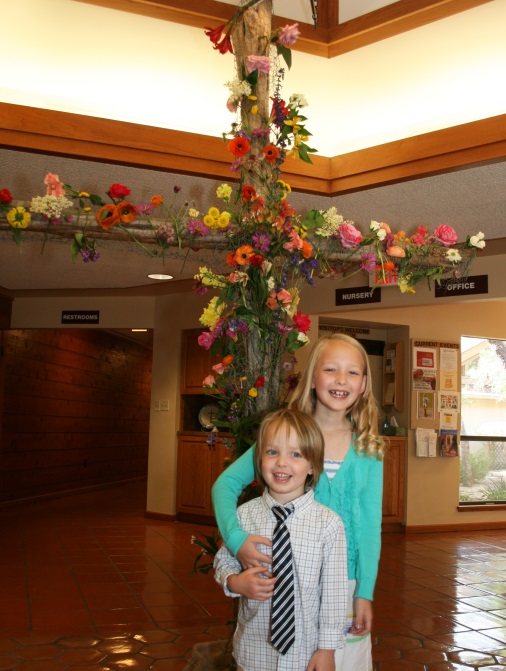 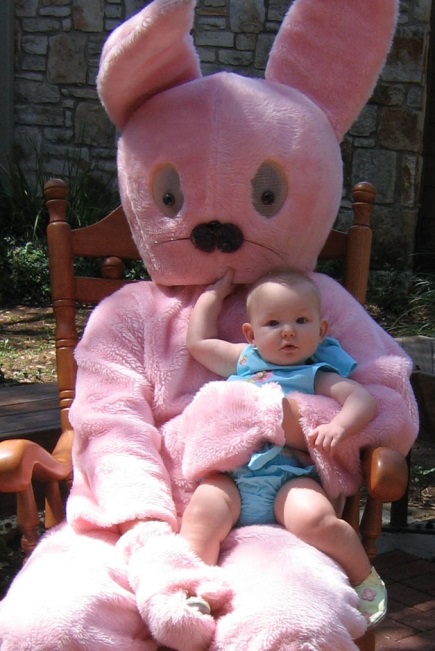 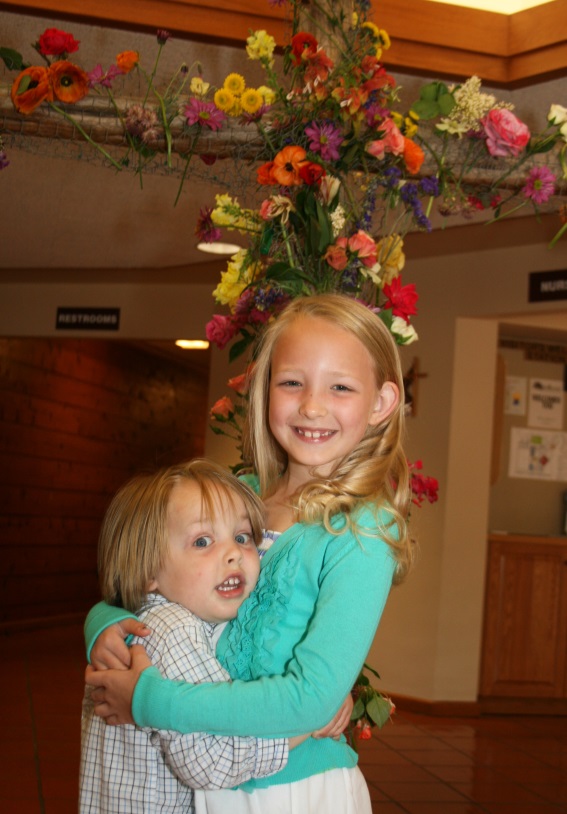 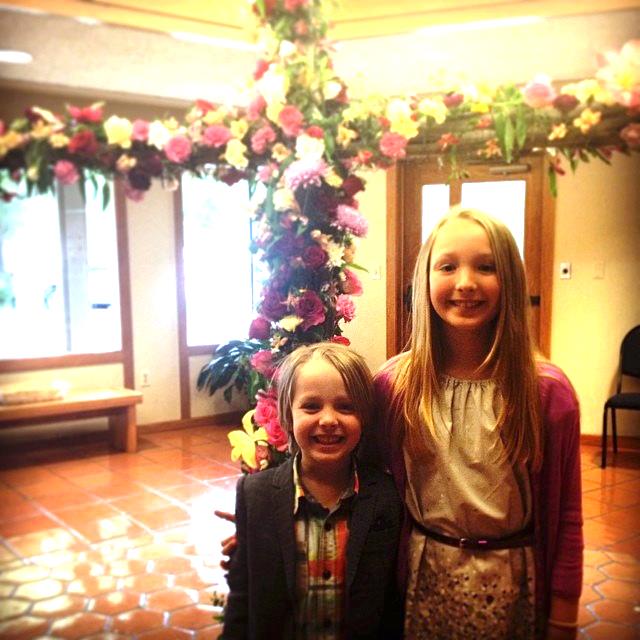 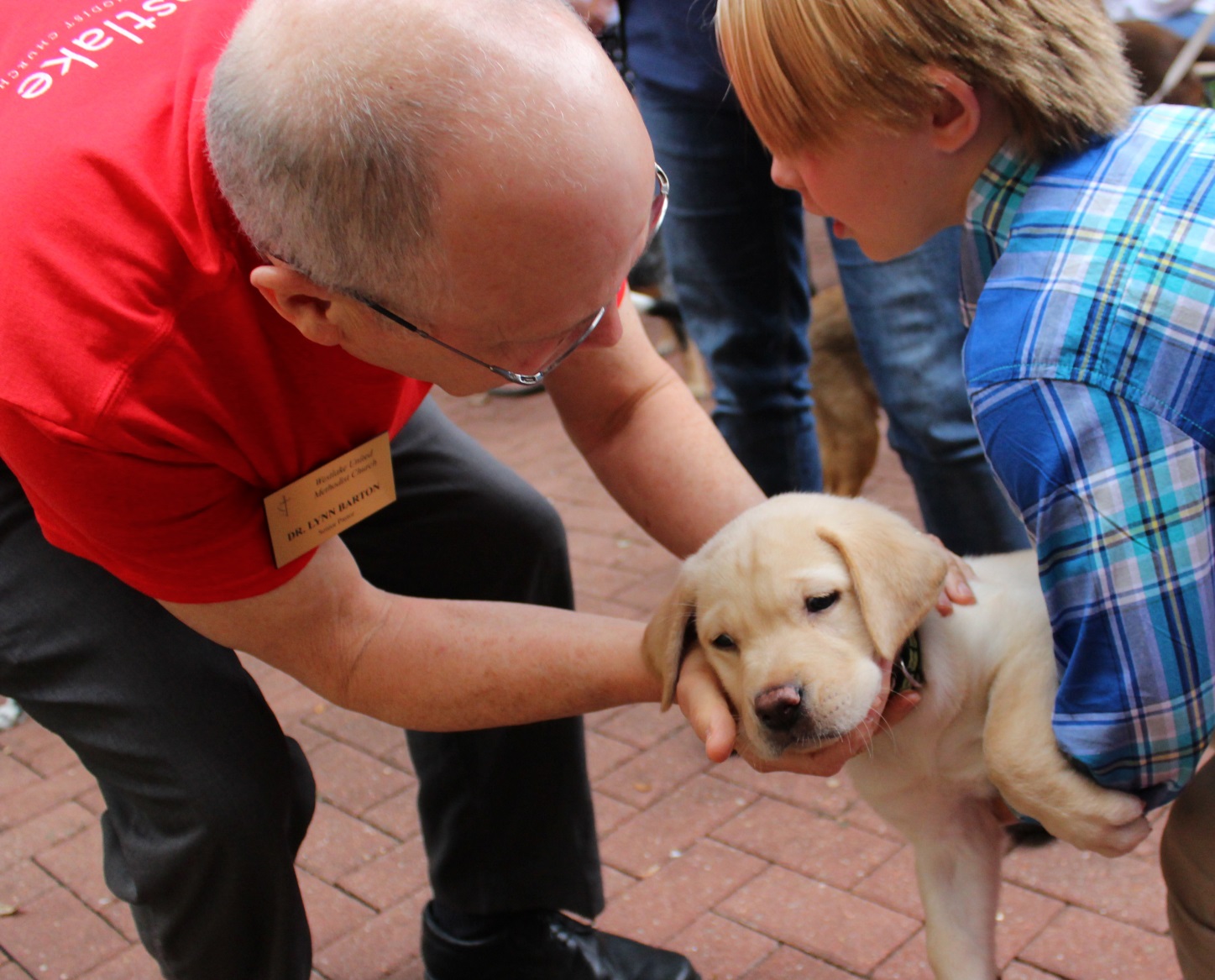 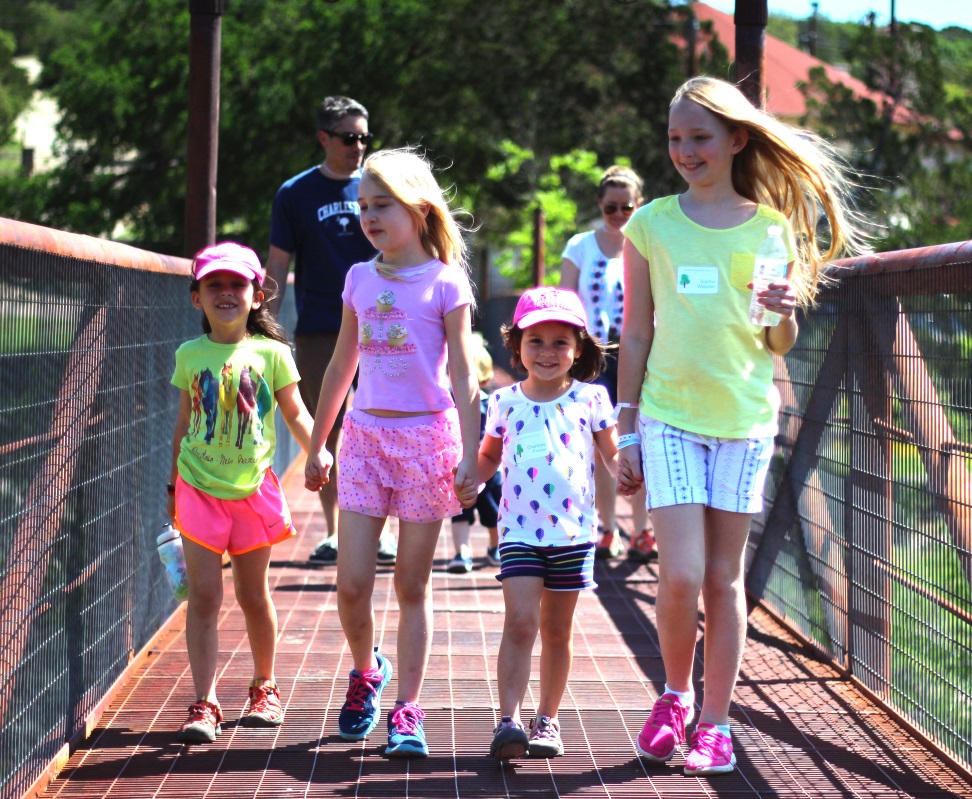 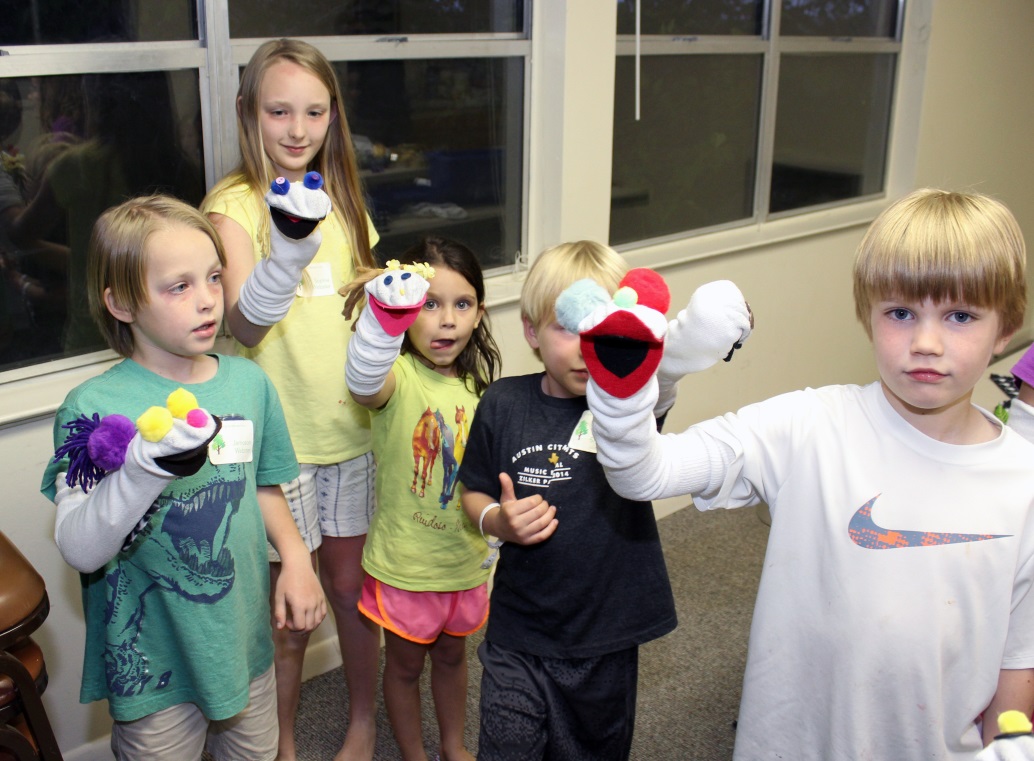 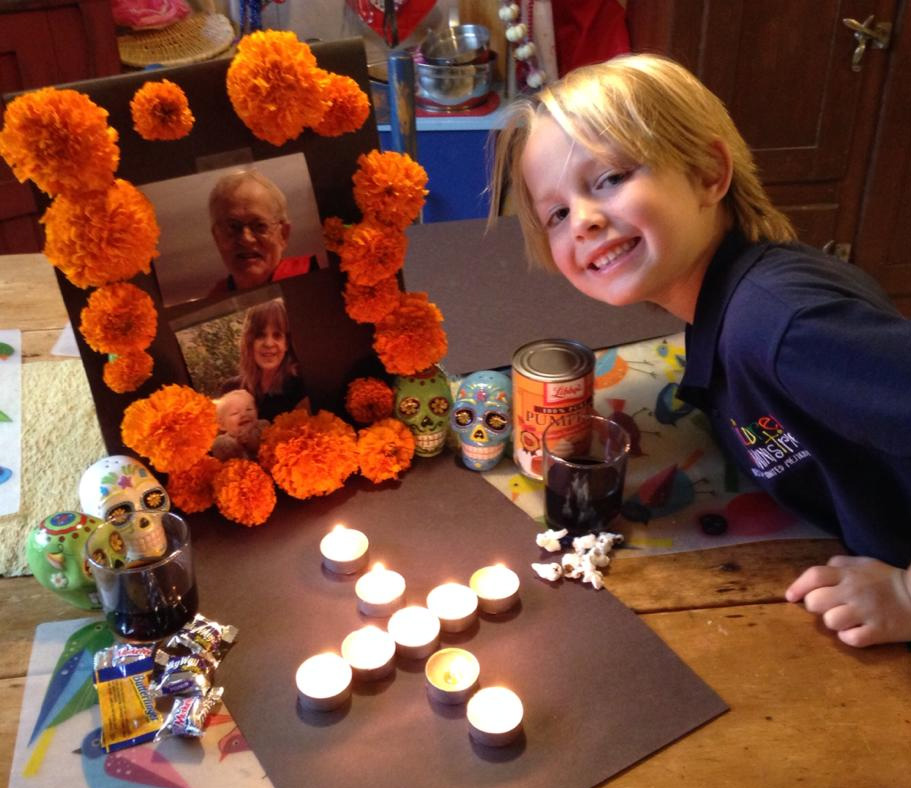 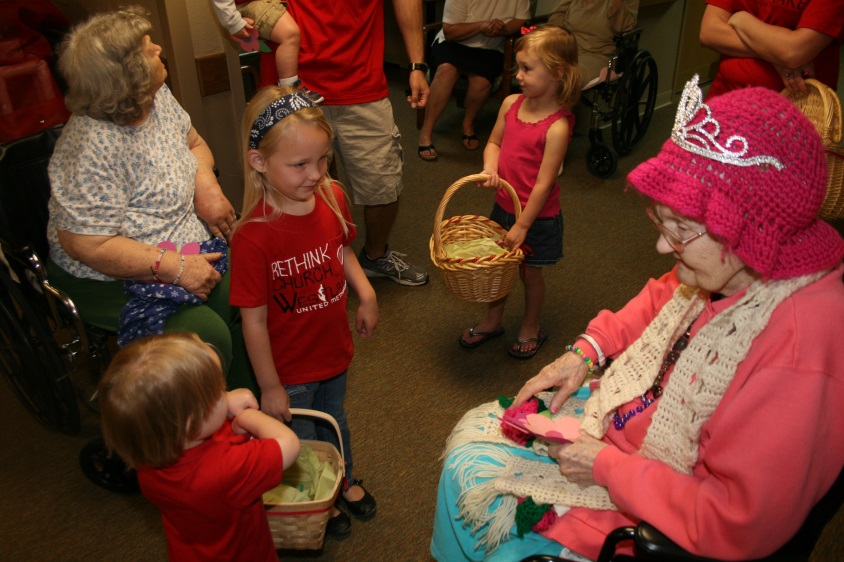 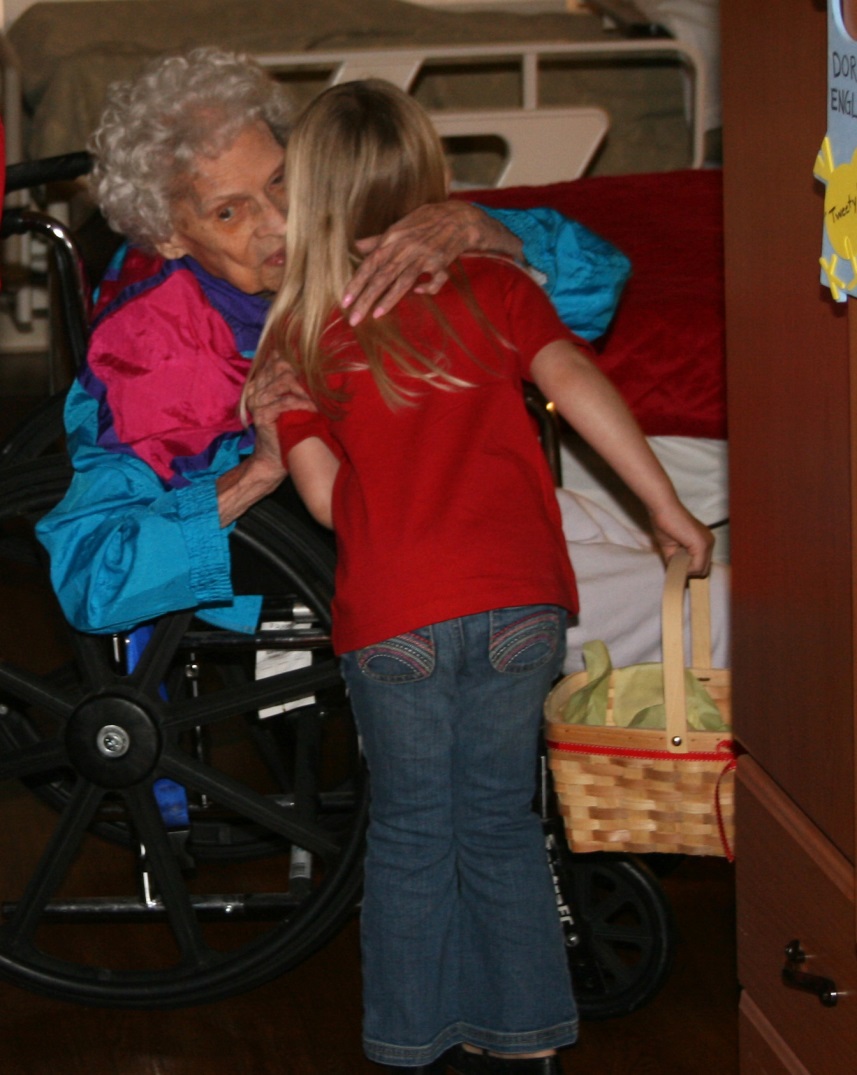 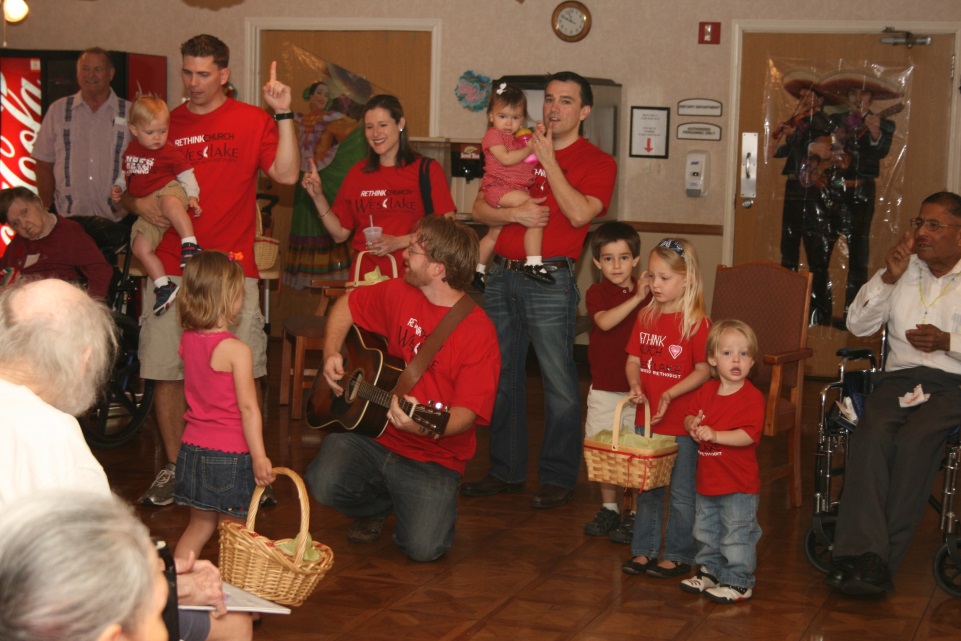 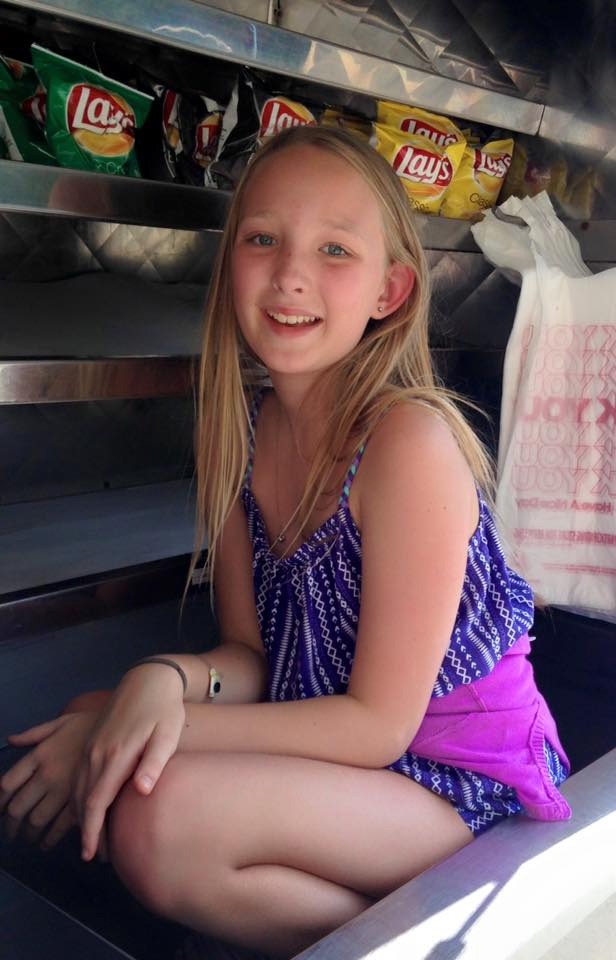 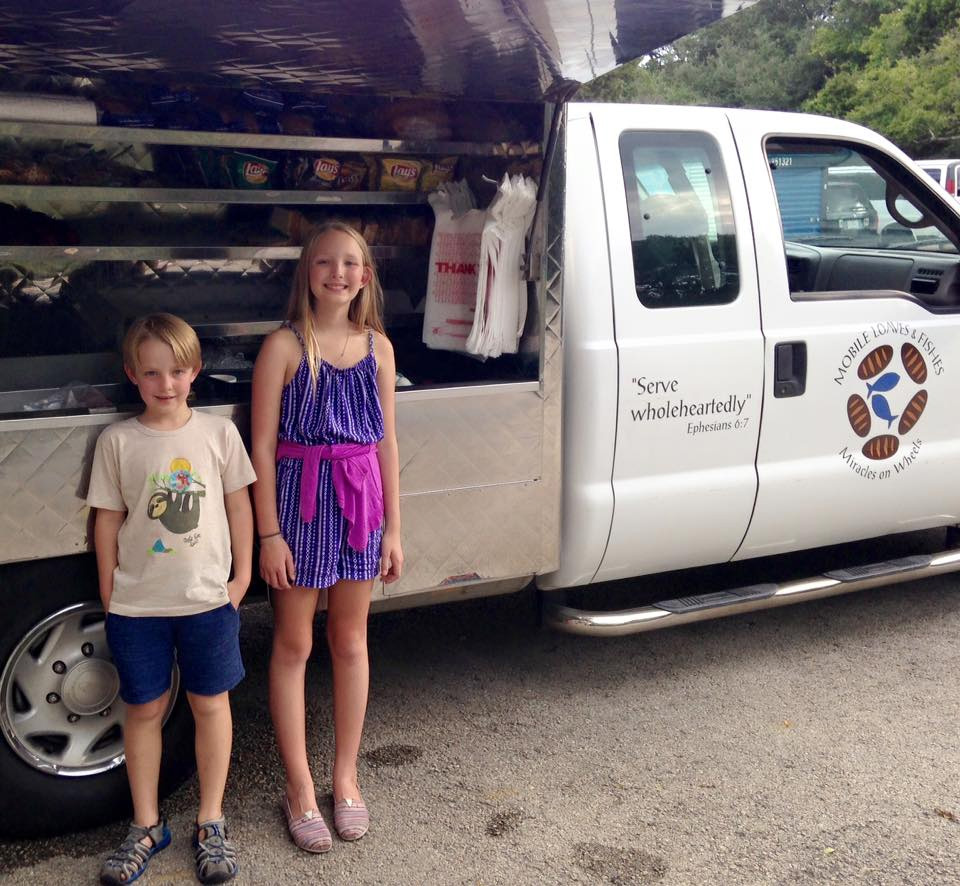 Offertory
Offertory
“To Build the Kingdom”
 -Tim Bushong 

The Chancel and 
Youth Choirs
Doxology
Praise God, 
from whom all blessings flow;
Praise God, 
all creatures here below:
Alleluia! Alleluia!
Praise God, 
the source of all our gifts!
Praise Jesus Christ, 
whose power uplifts!
Praise the Spirit, Holy Spirit!
Alleluia! Alleluia! Alleluia!
I will trust in the Lord
I will trust in the Lord, 
I will trust in the Lord, 
I will trust in the Lord, 
till I die;
I will trust in the Lord, 
I will trust in the Lord, 
I will trust in the Lord, 
till I die.
Sister will you trust in the Lord? 
Sister will you trust in the Lord? 
Sister will you trust in the Lord 
till you die?
Sister will you trust in the Lord? 
Sister will you trust in the Lord? 
Sister will you trust in the Lord 
till you die?
Brother will you trust in the Lord?
Brother will you trust in the Lord?
Brother will you trust in the Lord 
till you die?
Brother will you trust in the Lord?
Brother will you trust in the Lord?
Brother will you trust in the Lord 
till you die?
Preacher will you trust in the Lord?
Preacher will you trust in the Lord?
Preacher will you trust in the Lord 
till you die?
Preacher will you trust in the Lord?
Preacher will you trust in the Lord?
Preacher will you trust in the Lord 
till you die?
Reception of New Members
We rejoice to recognize you as members of Christ's holy church and welcome you to this congregation of the United Methodist Church.
Reception of New Members
With you we renew our vows to uphold it by our prayers, our presence, our gifts, our service, and our witness.
Sending Forth
Go Now in Peace
Go now in peace. 
Never be afraid. 
God will go with you 
each hour of every day.
Go now in faith,
steadfast, 
strong and true.
Know God will guide you
in all you do.
Postlude
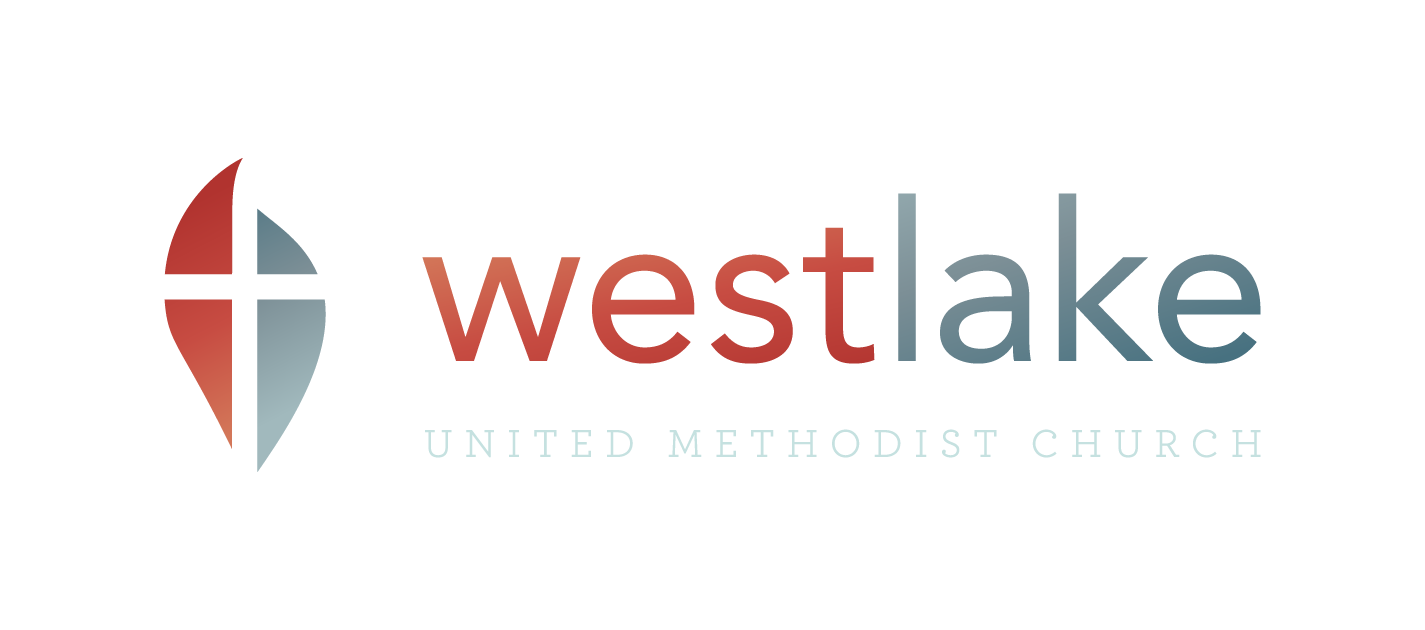